Informational Text
Introduction
ELA Informational Text Objective
Today we will…….
identify and determine different aspects of informational text to help evaluate and analyze different text.
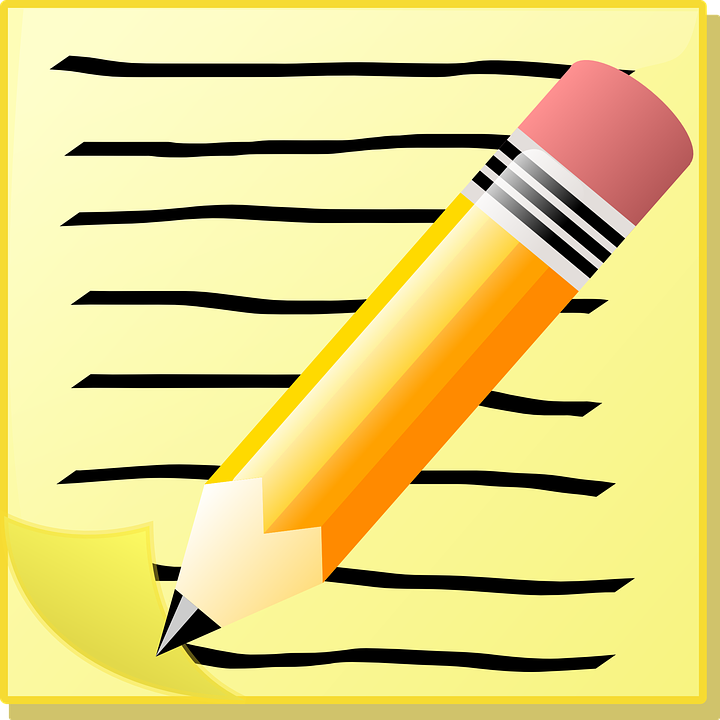 Articles- appear in newspapers, magazines, encyclopedias, and online.
Nonfiction-is factual writing about real people, places, events, ideas, and things.
Informational text- it informs readers about the world
Biography- tells the true story of a person’s life
Autobiography- tells the true story in 1st person point of view
Essay- shares the author’s outlook or point of view
Speech- presents a topic orally
Textbook- gives factual information about a topic
Letter/Journal/Diary -gives a personal account of events
Interview -shares a person’s experiences, ideas, and opinions
Author’s Purpose
Authors usually have more than one purpose for writing such as:  explain, describe, persuade, or inform. 
With informational texts the main purpose is to inform, however writers may also describe something or try to entertain as they are explaining the topic.
P- persuade
I- inform
E-explain
E- entertain
D- describe
https://www.flocabulary.com/unit/authors-purpose/
Text Structures
Text Structures
https://www.flocabulary.com/unit/text-structure/
Text and Graphic Features
https://www.flocabulary.com/unit/text-features/